Electron model of Vertical FFA with multi-coil type electromagnet
Kyosuke Adachi
Graduate School of Engineering, Kyushu University
Y. Waga, A. Ito, T. Usui, T, Kobori, Y. Yonemura, H. Arima, N. Ikeda : Kyushu Univ.
Y. Mori : Kyoto Univ.
FFA’20December 4, 2020
1
Outline
Introduction
Magnet design・Multi-coil type electromagnet・Guideline
Acceleration
Summary
2
Outline
Introduction
Magnet design・Multi-coil type electromagnet・Guideline
Acceleration
Summary
3
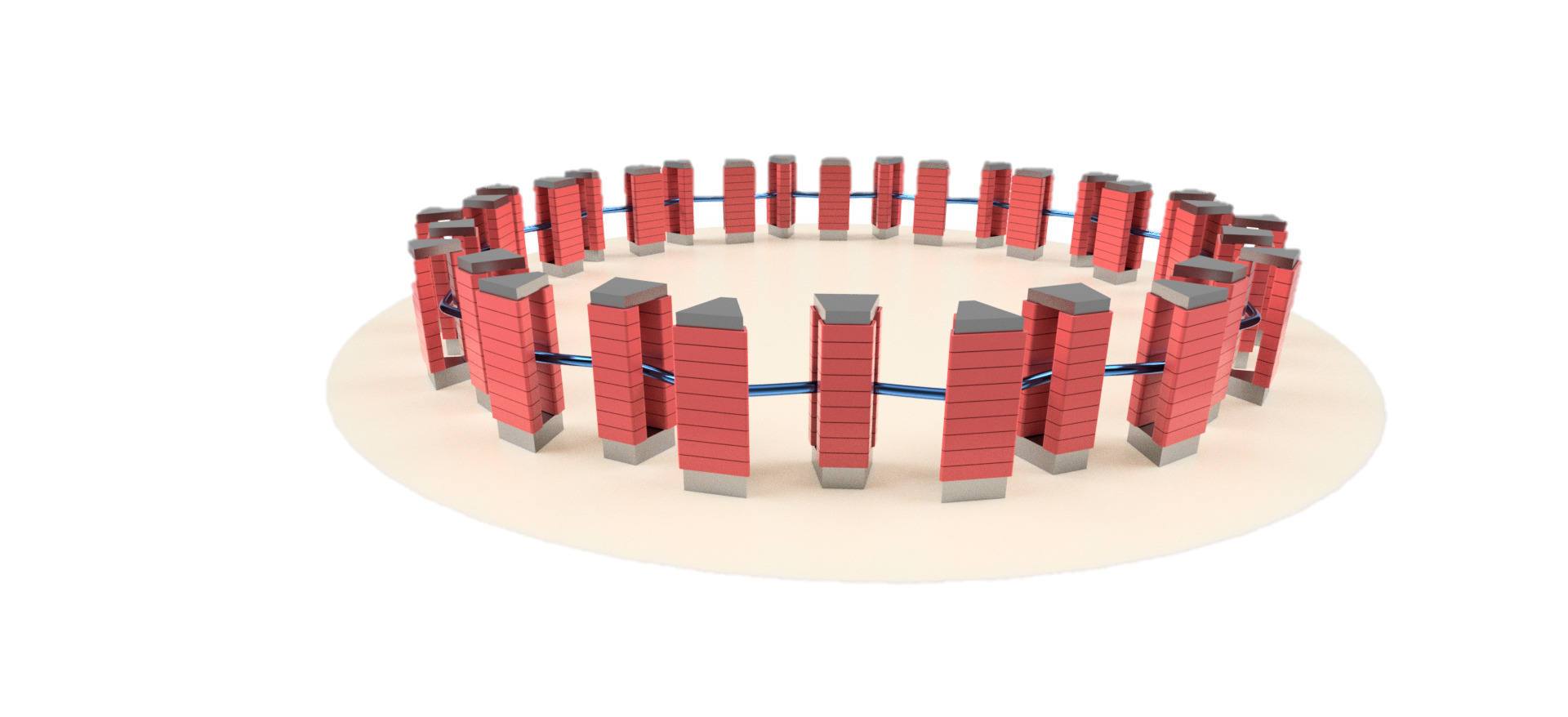 Coil
Magnet
Orbit
Electron VFFA (prototype)
Development and Proof-of-Principle Experiment is goal in our study. The final energy after acceleration is twice as much as injection energy.
4
Electron VFFA (prototype)
F magnet
D magnet
Beam
5
Electron VFFA (prototype)
F magnet
Magnetic field of vertical FFA
Excursion
D magnet
Beam
0
Momentum
0
Magnetic field
[Speaker Notes: Before explanation of optics design, I would explain beam optics of VFFA.
Magnetic field of VFFA becomes this formula. When expanded, it becomes this formula. 
As you can see, from this formula, field of VFFA include skew component.]
6
Outline
Introduction
Magnet design・Multi-coil type electromagnet・Guideline
Acceleration
Summary
7
Concept
Increased Density
Magnetic
flux lines
X [AT]
X [AT]
X [AT]
X+α [AT]
Field gradient is made by current distribution
Increment of density depend on current of each coil
[Speaker Notes: Just like this.]
8
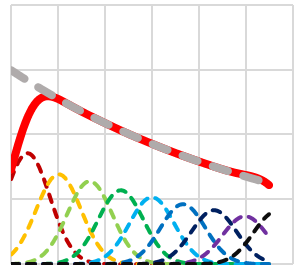 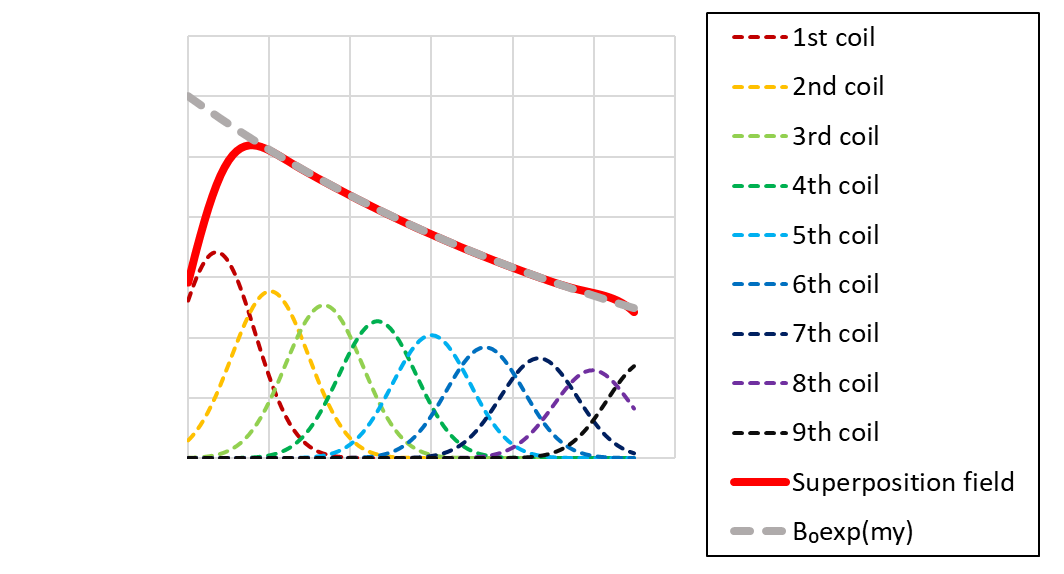 0
Magnetic field
Good field region
Magnetic
flux lines
Coil
Magnet
9
Outline
Introduction
Magnet design・Multi-coil type electromagnet・Guideline
Acceleration
Summary
10
Parameters of Electron VFFA
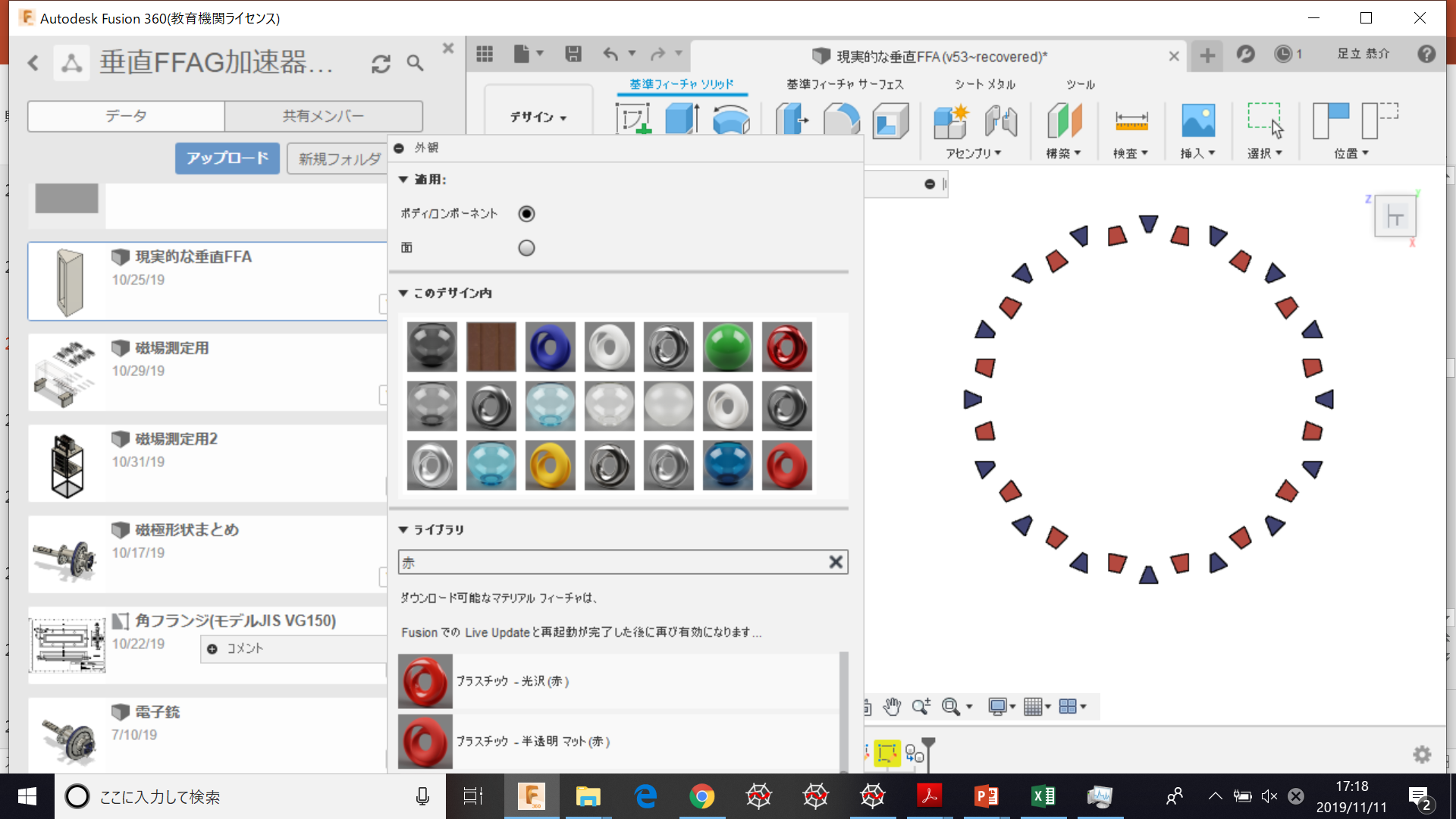 Operating point
F-D singlet
11
Flowchart of magnet design
Determination of initial current value of each coil
Magnetic field calculation
Closed orbit
calculation
Adjustment of current value
No
Design values and calculated values agreed?
Yes
Finished
12
Calculation system in OPERA-3D
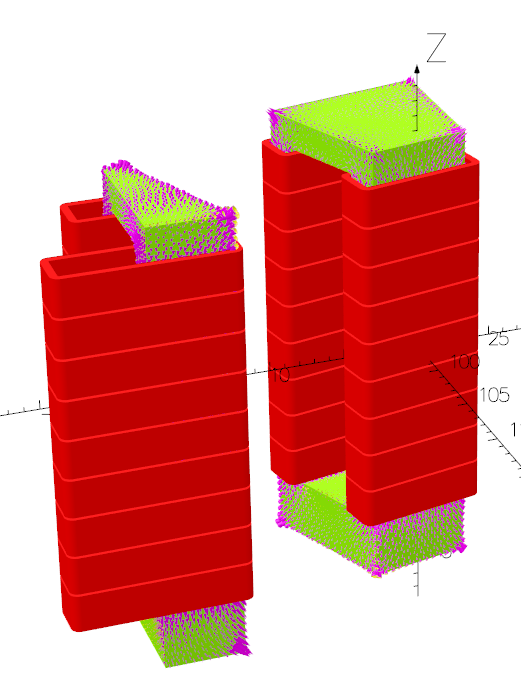 Width
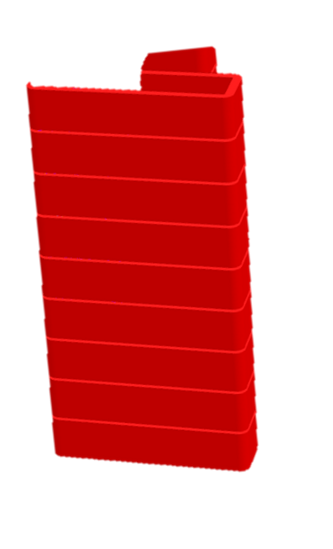 Height
D-magnet
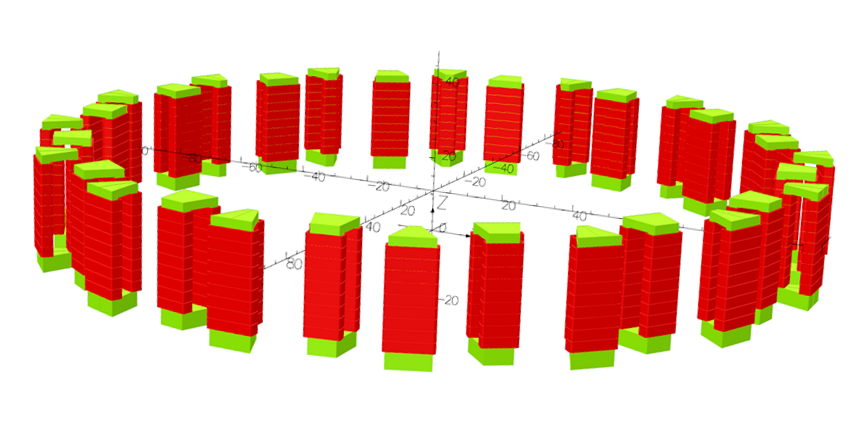 F-magnet (half)
Overall view of ring
* "Opera-3d User Guide" (Vector Fields Software, 2016).
13
Determination of initial current value of each coil
If magnet has infinite length, it is conceivable that current of each coil is determined to exponential.
The magnetic field was calculated by determining the current value of each coil from the following formula.
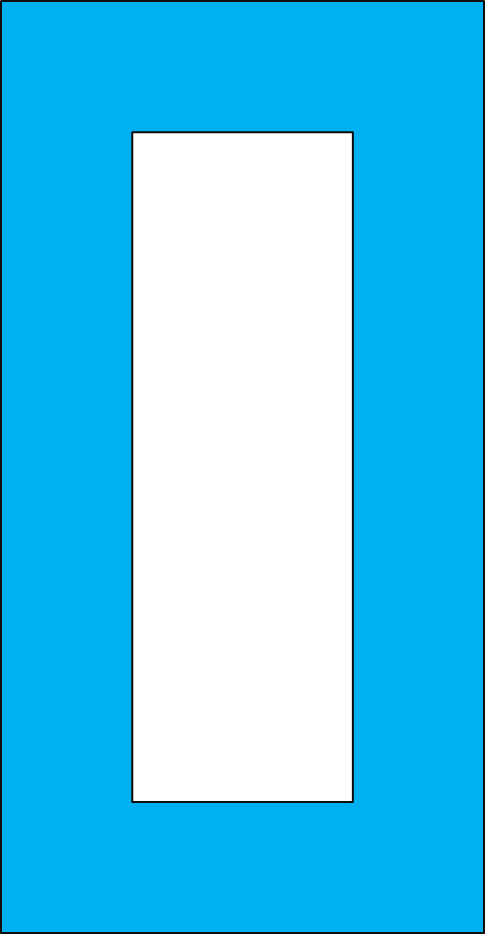 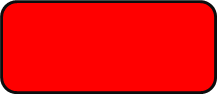 14
Initial calculation
The initial current determined from the formula were shown below.
The calculated positions of closed orbit at center of F-magnet were shown below.
‘Ideal’ was calculated by 
The closed orbits close to the ideal values are obtained in a narrow area around the center of the magnet.
Near the top and bottom edges of the magnetic poles, the worse the magnetic field becomes ?
15
16
Current adjustment value
Adjustment value of near the edge coils is larger than around center one.→These adjustment value were determined by iteration.
17
Result of after adjustment
18
Beam trajectory
Trajectories of one turn in each energy are shown below at left figure. And position of closed orbit at center of F-magnet are shown below at right figure.
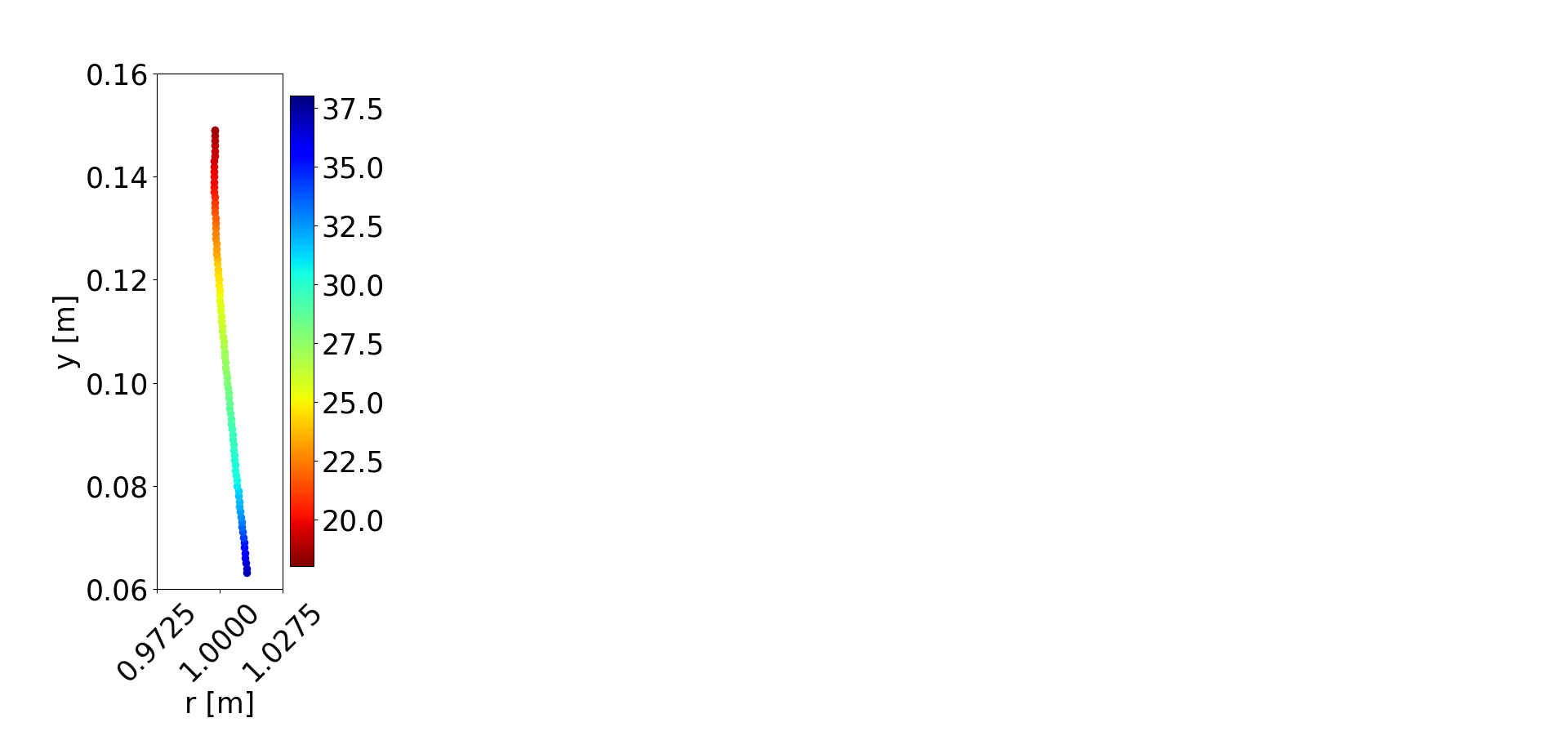 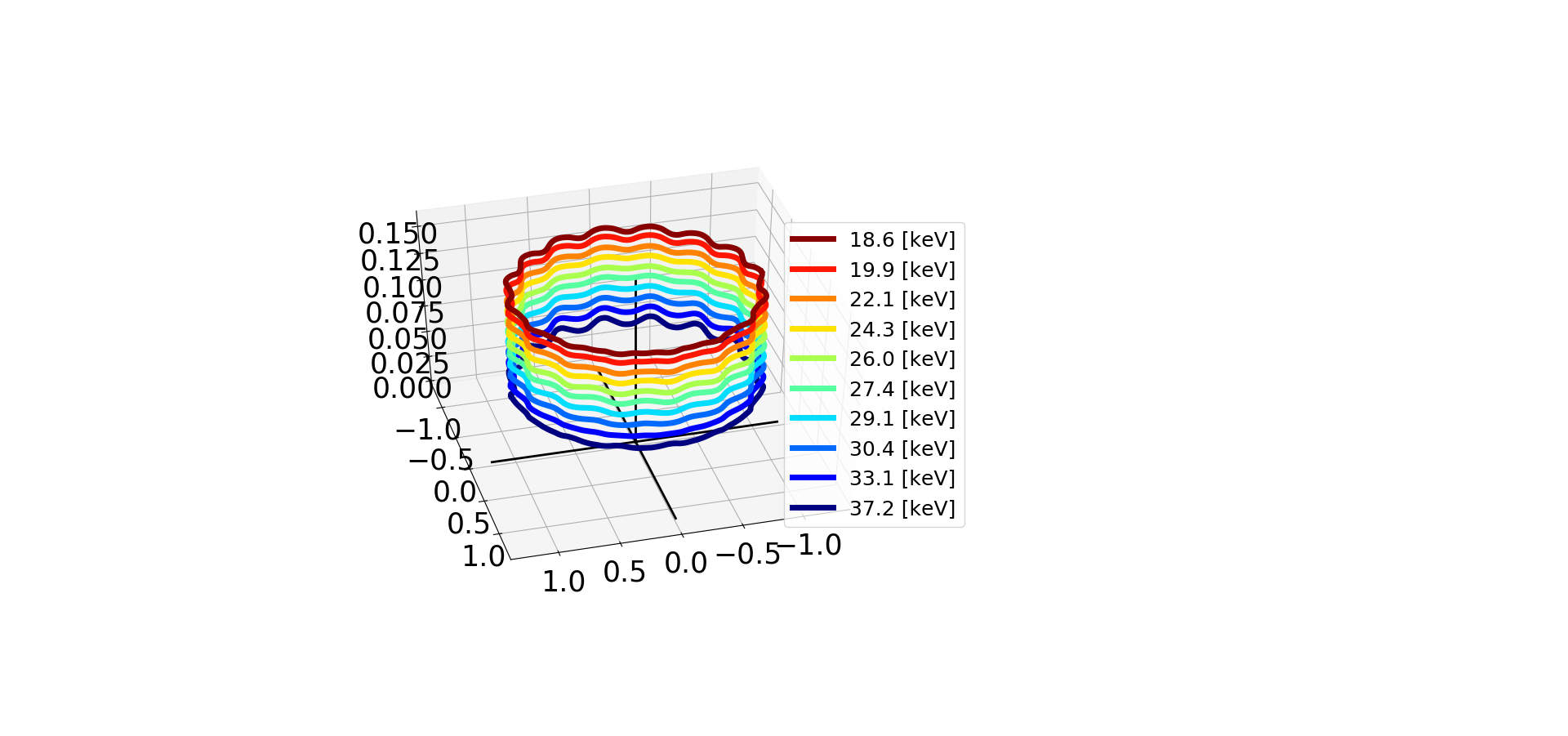 This result shows that the change of orbit in the r-direction is small and the increase in the y-direction is large.→Achieved generating magnetic field satisfying the scaling law.
19
Outline
Introduction
Magnet design・Multi-coil type electromagnet・Guideline
Acceleration
Summary
20
Acceleration system
Currently, We under consideration of two types RF cavity.
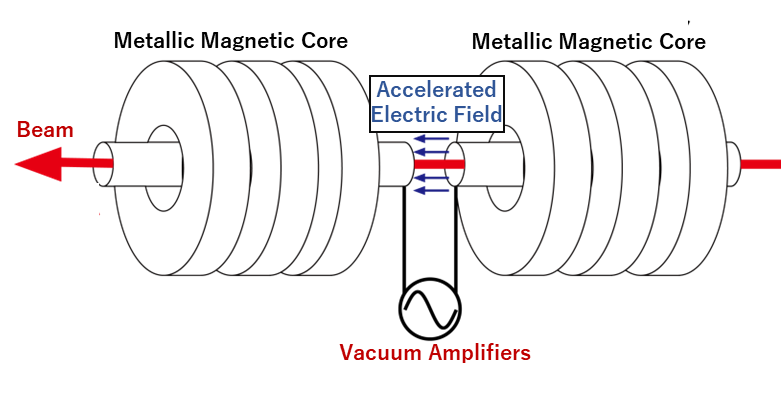 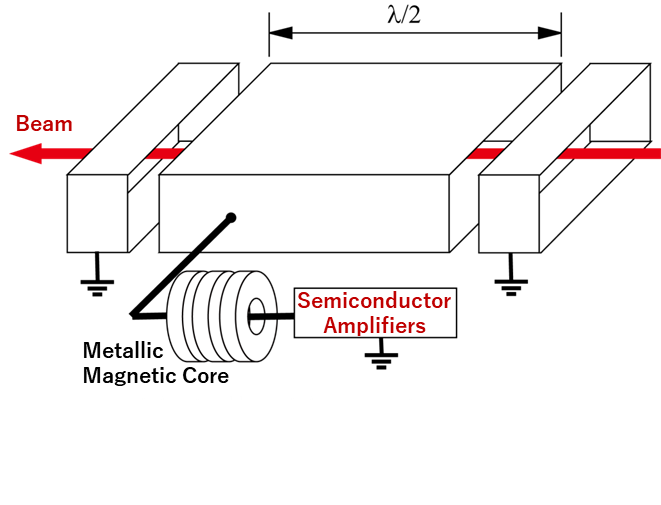 In this time, I calculated the turn separation obtained by some accelerating voltages.
米村祐次郎　工学研究院若手研究者育成研究助成成果報告会 2016/11/24
21
Acceleration simulation systems
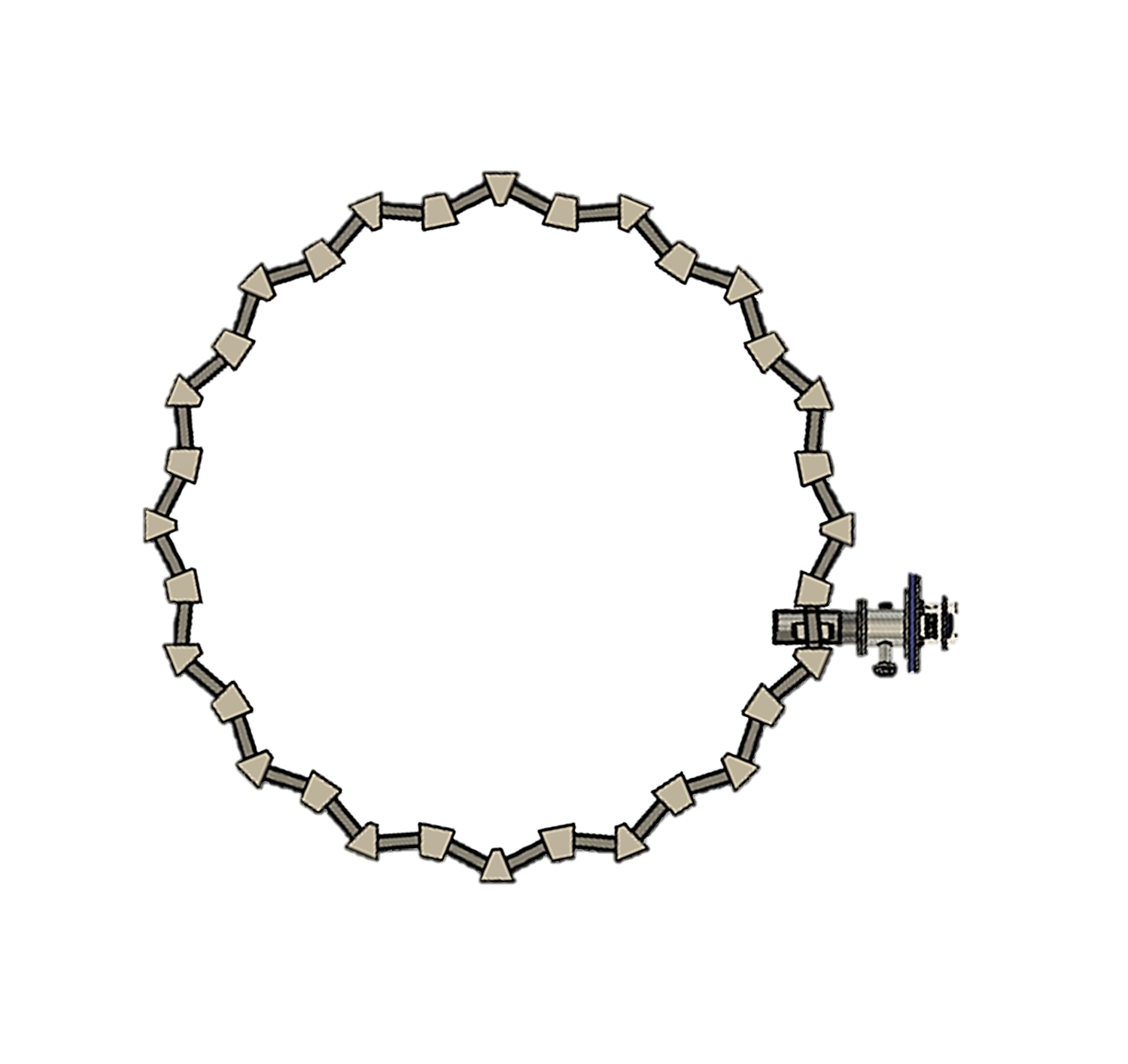 180+22.5+
5.625 [deg.]
2nd turn
1st turn
beam
RF②
0 [deg.]
Electron gun
RF①
Ground
0.06 [mm]
22.5+
5.625 [deg.]
Septum
Tip of the electron gun
Top view
22
Result of Acceleration simulation
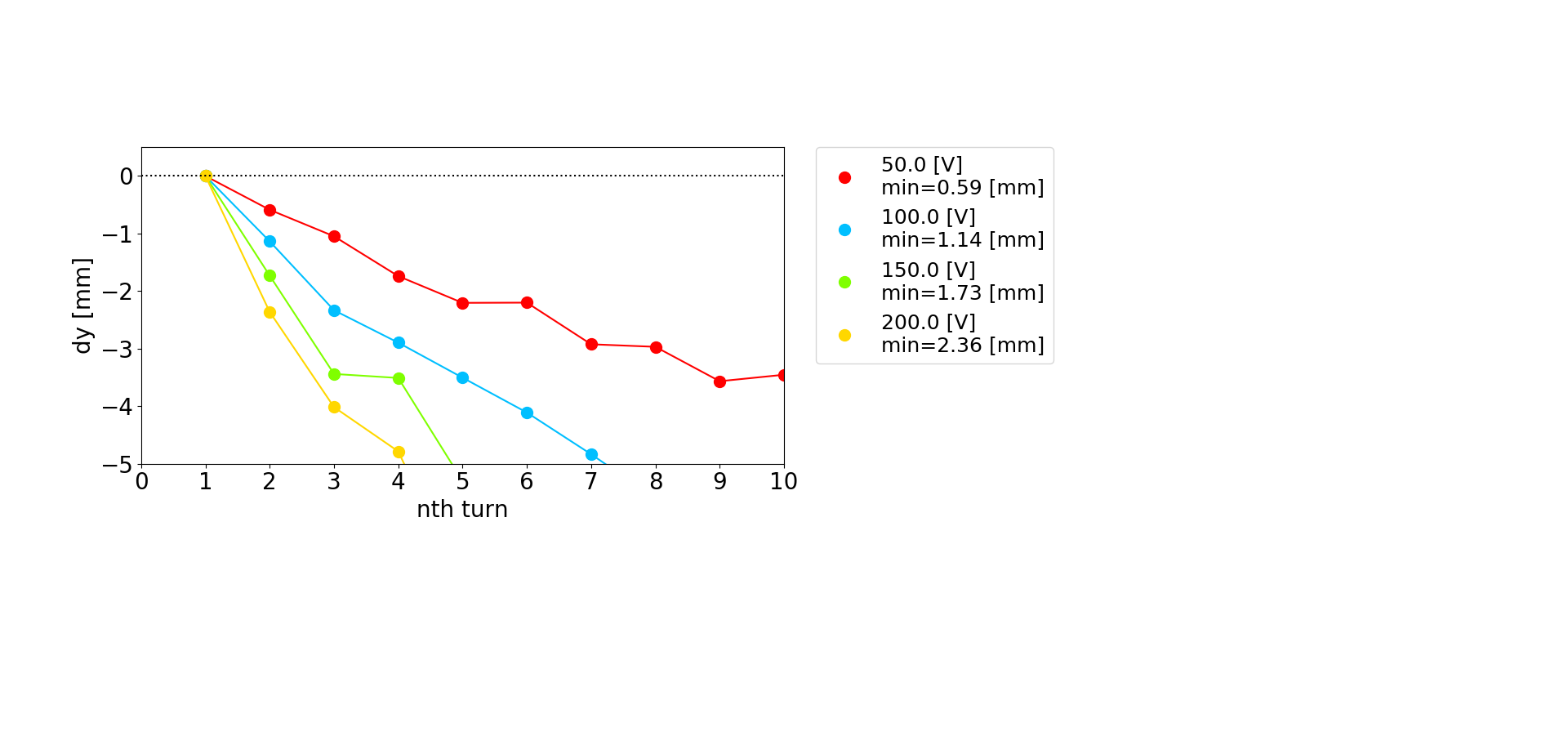 23
Outline
Introduction
Magnet design・Multi-coil type electromagnet・Guideline
Acceleration
Summary
24
Summary
Future plan